FILM GENRE
HESTER TEASDALE
‘GENRE’ definition:
Genre is best defined as a set of patterns/forms/styles/structures which transcend individual films and texts, and which supervise both their construction by the film-maker and their reading/viewing by an audience, therefore the genre of a film will have great importance to both film producers and their target audience.

Genre is the repetition and variation of familiar conventions but it is not just a simple means of labeling or classifying films, genres change over time and hybrids emerge. For example ‘Shaun of the Dead’ has been presented as a ‘Rom-Zom-Com’ A mixture between romance, zombie and comedy which shows how versatile genres can be.

Most genres can be categorised in several ways, most commonly the setting of the film as well as the theme topic, mood or format. For example, when we speak of the western we know that within this collection of films we may expect to find gun fights, horses and Indians, the solitary cowboy and to some degree the actors and directors of such films. Another example would be when looking at the horror film, the audience expects all to die except the main antagonist, as well as archetypical dark, thrilling conventions; they also expect certain content and a certain style of film making.  Sub-genres are identifiable sub-classes within the larger film genre, with their own distinctive subject matter, style, formulas and iconography (I have embedded an image on my blog containing examples.)
http://hesterteasdale.blogspot.co.uk/2013/07/film-genre-sub-genre.html
Examples of Genres:
Comedy
Romance
Horror
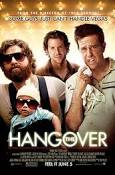 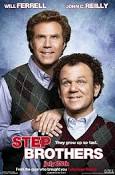 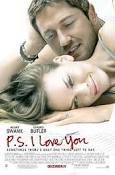 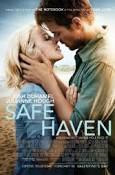 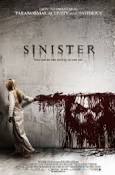 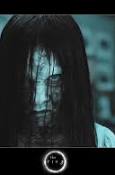 Action
Adventure
Family
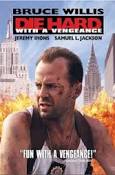 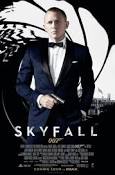 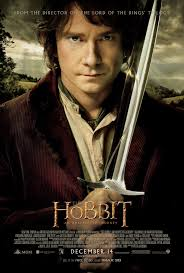 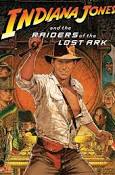 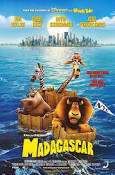 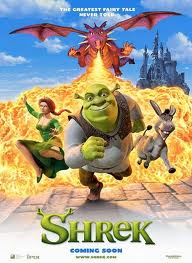 War
Crime
Western
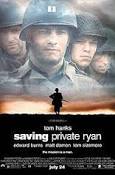 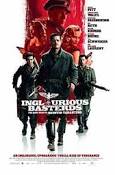 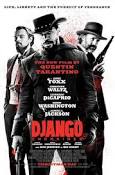 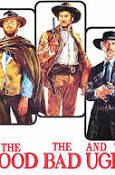 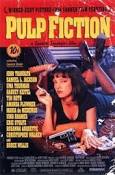 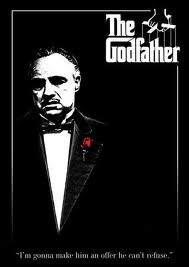 Institutional use of genre
Genre theory is a very good way of marketing a film both for the producers, secondly for the audience. It has become a logo of sorts marking which films certain people may want to see. In particular we may notice this with the teen movie genre. It is a genre which is divided into many sub genres such as spoof etc.
Film producers use genre as a means of minimising the economic risk in making films 

Film distributors/exhibitors use genre as a means of advertising and promoting films

 Both depend on audiences’ foreknowledge and past experience
Audience use of genre
When marketing and studying cinema it is important to know whom the intended audience are. For example when studying the classics such as Gilda we must take into account at what time the film was made and for which audience. We know that it was created after the Second World War and that the role of the woman was changing and this was an important element to the audience of the time because it was re-defining the fabric of the society.
Audiences' use genre to create a hierarchical sense of pleasure and escapism when consuming/watching a film 

They have certain expectations of film genres, a pre-disposition set of typical conventions which they are hoping the film follows

- Audiences’ expect genre films to involve innovation, inflection/subversion of the generic conventions.
GENERIC CONVENTIONS
A film genre is defined by its conventions 
 These conventions must be present to “give a film a genre” but should involve aspects of innovation, subversion and/or inflection (otherwise it becomes a formula film) 
 Generic conventions will vary from genre to genre but will usually involve such areas of repetition as: 
 
 Mise-en-scene 
 Setting 
 Visual style 
 Themes 
 Ideology 
 Characters (stereotypes – Vladimir Propp’s theory) 
 Narratives (Todorov’s theory) 
 Iconography 
 Cinematography 
 Special Effects 
 Sound 
 Ideological messages and meanings
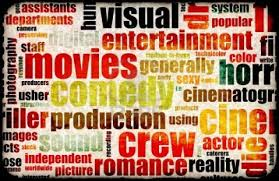 “Conventional definitions of genre are based on the idea that they share particular convention of content e.g. Themes or setting” – David Chandler
“Genres are instances of repetition and difference; this is what pleasure for the audience is derived from” – Steve Neale
GENRE THEORY
“The same text can belong to different genres in different countries or times” – John Hartley
“Genre is a constant process of negotiation and change” – David Buckingham
“Genre attempts to structure some order into the wide range of texts and meanings that circulate in our culture for the conveniences of both producers and audiences” – John Fiske
TRADITIONAL THEORISTS
Rick Altman argues that genres are usually defined in terms of media language (SEMANTIC elements) and codes (e.g. in the horror genre: gothic architecture, dark atmosphere,  victims, criminal weapons, or even stars, like Christopher Lee, who became notorious for his frightening role in the early Dracula) or certain ideologies and narratives (SYNTACTIC elements – suspense, anxiety, terror)
Jonathan Culler (1978) – Generic conventions exist to establish a contract between creator and reader so as to make certain expectations operative, allowing compliance and deviation from the accepted modes of intelligibility. Acts of communication are rendered intelligible only within the context of a shared conventional framework of expression.
Tom Ryall (1998) sees this framework provided by the generic system; therefore, genre becomes a cognitive repository of images, sounds, stories, characters, and expectations.
TRADITIONAL THEORISTS
Steve Neale (1980) argues that Hollywood’s generic regime performs two inter-related functions: i) to guarantee meanings and pleasures for audiences ii) to offset the considerable economic risks of industrial film production by providing cognitive collateral against innovation and difference.

Much of the pleasure of popular cinema lies in the process of ‘difference in repetition”  - i.ie. Recognition of  familiar elements and in the way those elements might be orchestrated in an unfamiliar fashion or in the way that unfamiliar elements might be introduced.
Texts often exhibit the conventions of more than one genre. John Hartley notes that ‘the same text can belong to different genres in different countries of times’. E.g. Alien as bearing the iconography of a Science Fiction film, but the stylistic approach of a Horror , used specifically to unsettle the audience.
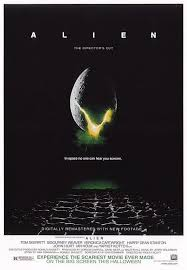 CONTEMPORARY  THEORISTS
David Chandler: Every genre positions those who participate in a text of that kind: as interviewer or interviewee, as listener or storyteller, as a reader or a writer, as a person interested in political matters, as someone to be instructed or as someone who instructs; each of these “positioning’s” implies different possibilities for response and for action. Each written text provides a ‘reading position’ for readers, a position constructed by the writer for the ‘ideal reader’ or the text. (Kress 1988)

Thus, embedded within texts are assumptions about the ‘ideal reader’, including their attitudes towards the subject matter and often their class, age, gender and ethnicity. 

Traditionally, genres (particularly literary genres) tended to be regarded as fixed forms, but contemporary theory emphasises that both their forms and functions are dynamic. David Buckingham argues that ‘genre is not... Simply “given” by the culture: rather, it is in a constant process of negotiation and change’
Buckingham’s argument therefore compares to those opinions of Steve Neale’s.
GENRE AND AUDIENCE
‘Uses and gratifications’ research has identified many potential pleasures of genre, including the following: 

 One pleasure may simply be the recognition of the features of a particular genre because of our familiarity with it. Recognition of what is likely to be important (and what is not), derived from out knowledge of the genre, is necessary in order to follow a plot.
 Genres may offer various emotional pleasures such as empathy and escapism – a feature which some theoretical commentaries seem to lose sight of. Aristotle, of course, acknowledged the special emotional responses which were linked to different genres. Deborah Knight notes that ‘satisfaction is guaranteed with genre; the deferral of the inevitable provides the additional pleasure of prolonged anticipation’ (Knight 1994).
GENRE AND AUDIENCE
Steve Neale (1980) argues that pleasure is derived from ‘repetition and difference’; there would be no pleasure without difference. We may derive pleasure from observing how the conventions of the genre are manipulated (Abercrombie 1996). We may also enjoy the stretching of a genre in new directions and the consequent shifting of out expectations.

David Chandler - Other pleasures can be derived from sharing out experience of a genre with others within an ‘interpretive community’ which can be characterised by its familiarity with certain genres 

(See Slide 6 for other genre theorists opinions on how genre is effected by audience)